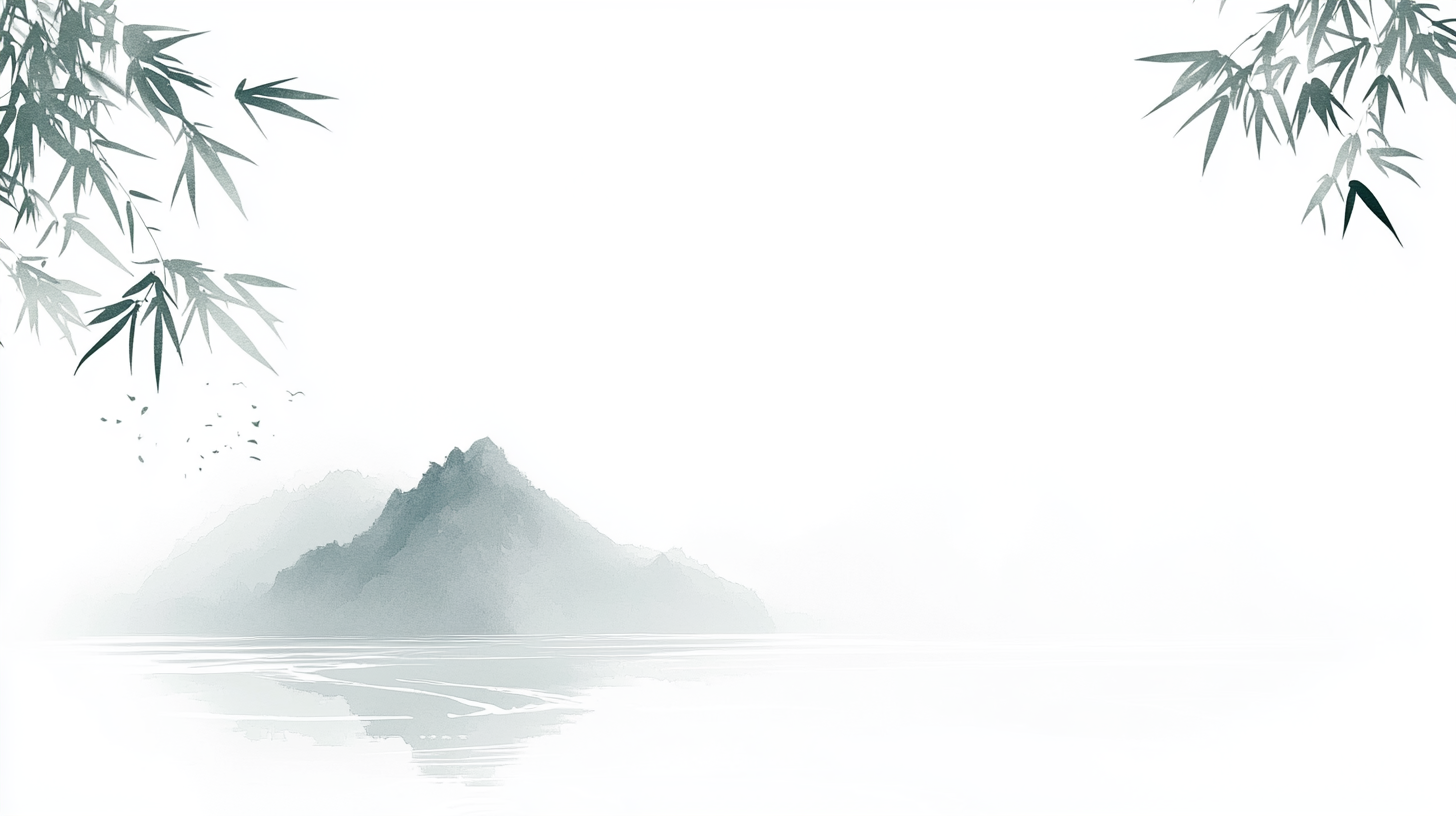 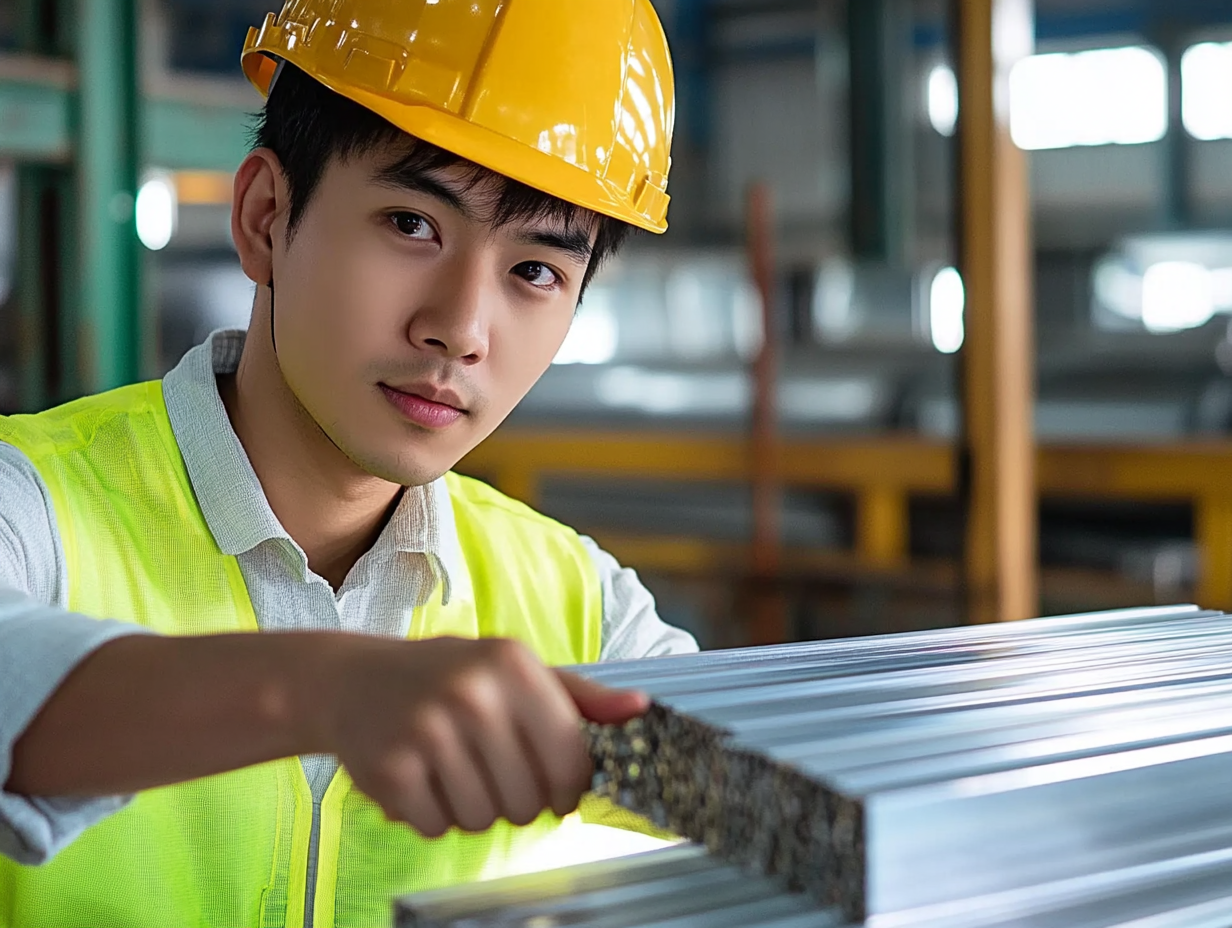 202X
设备维修工作总结报告
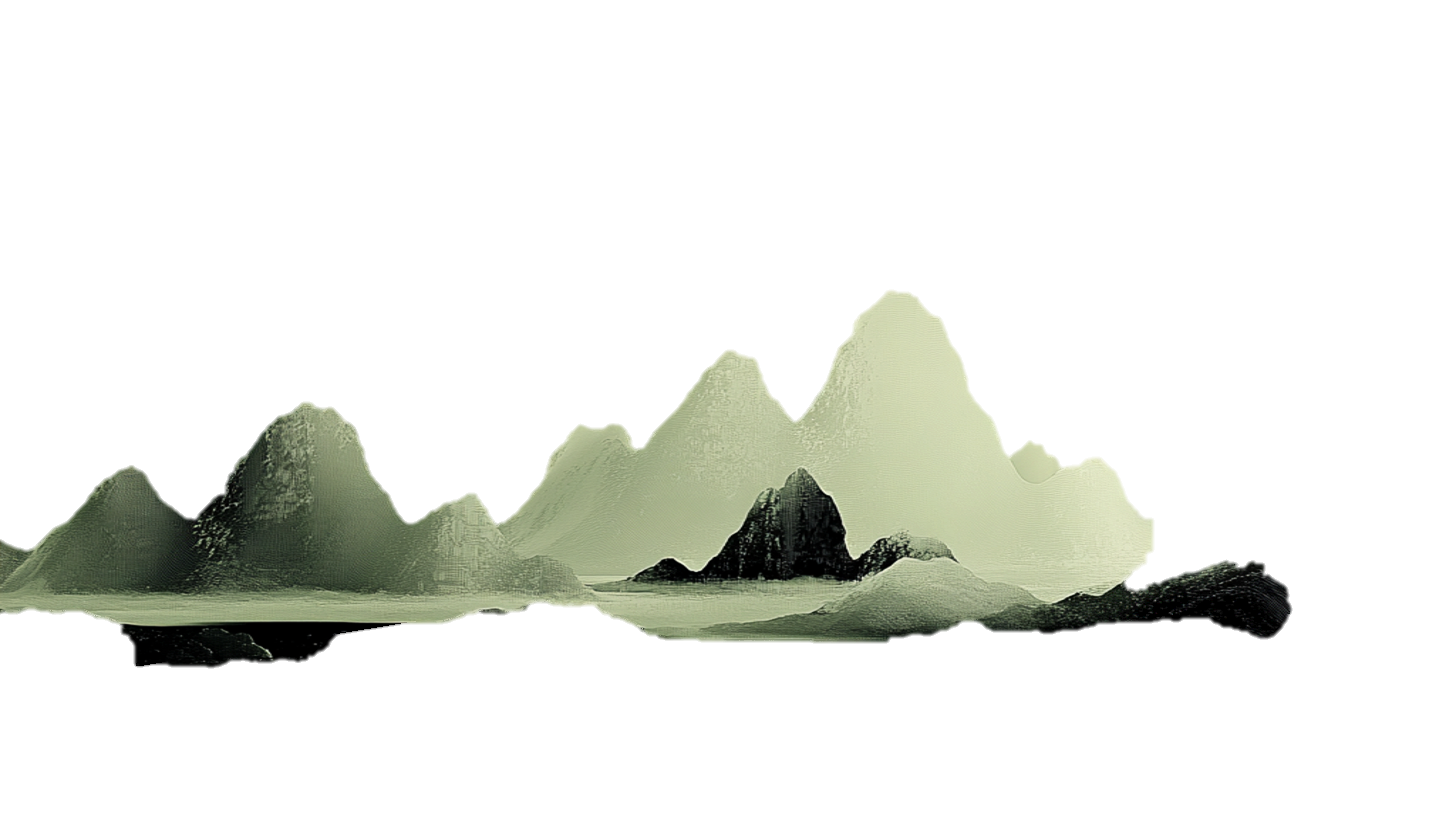 汇报人：AiPPT
汇报时间：20XX.X
目录
CONTENTS
设备维修概览
维修效果评估
01
04
设备维修流程
未来维修计划
02
05
维修策略与实施
03
01
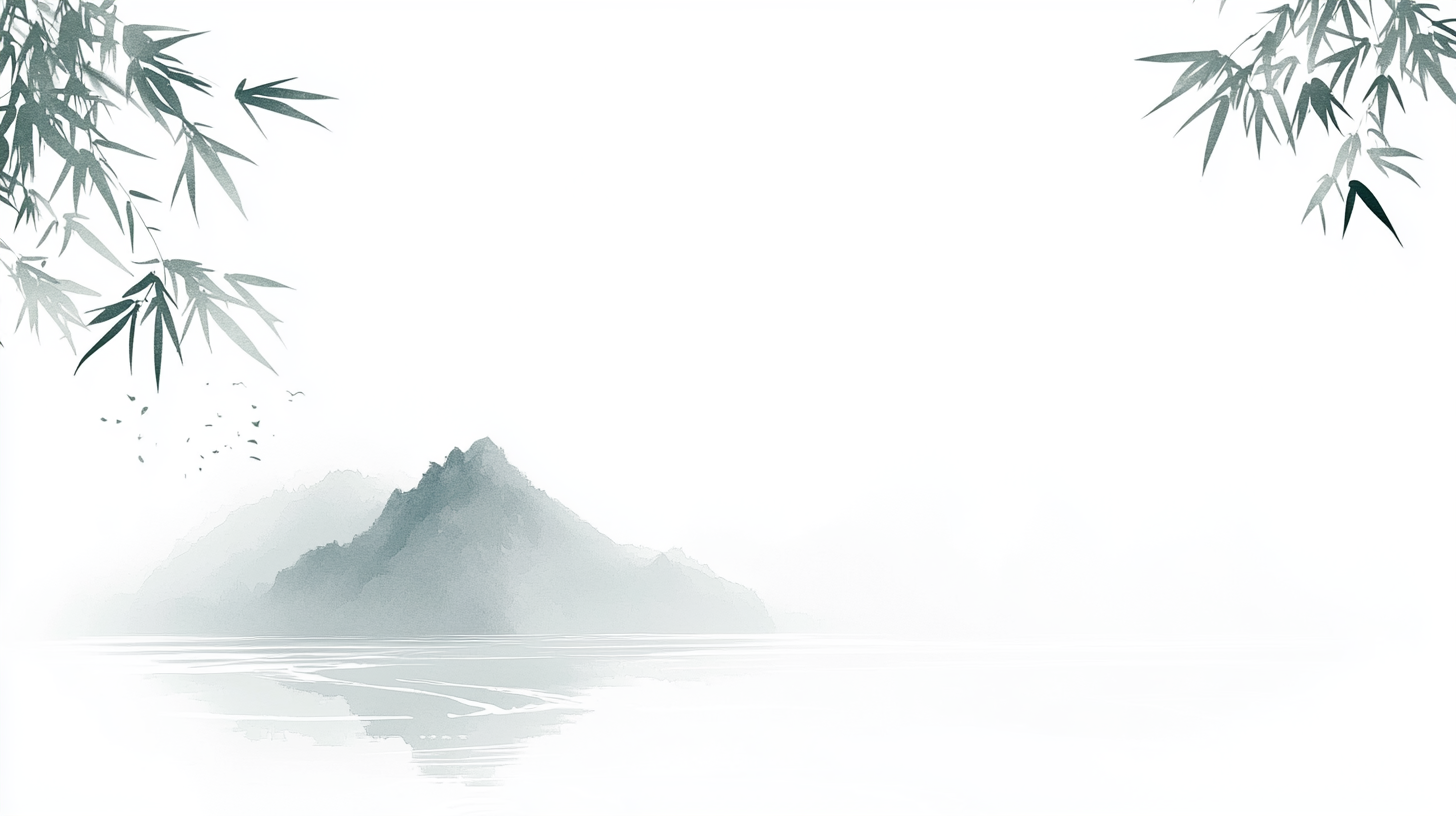 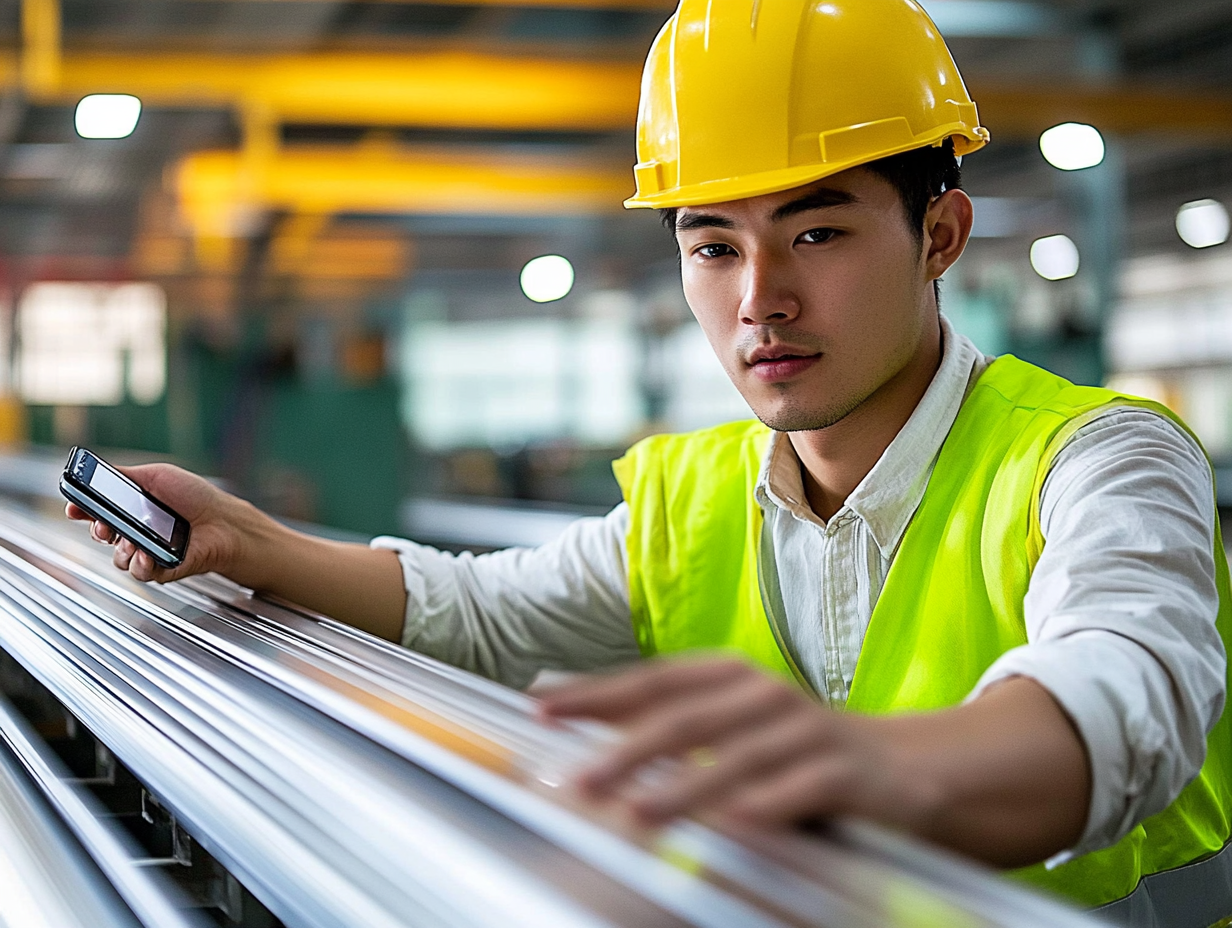 202X
设备维修概览
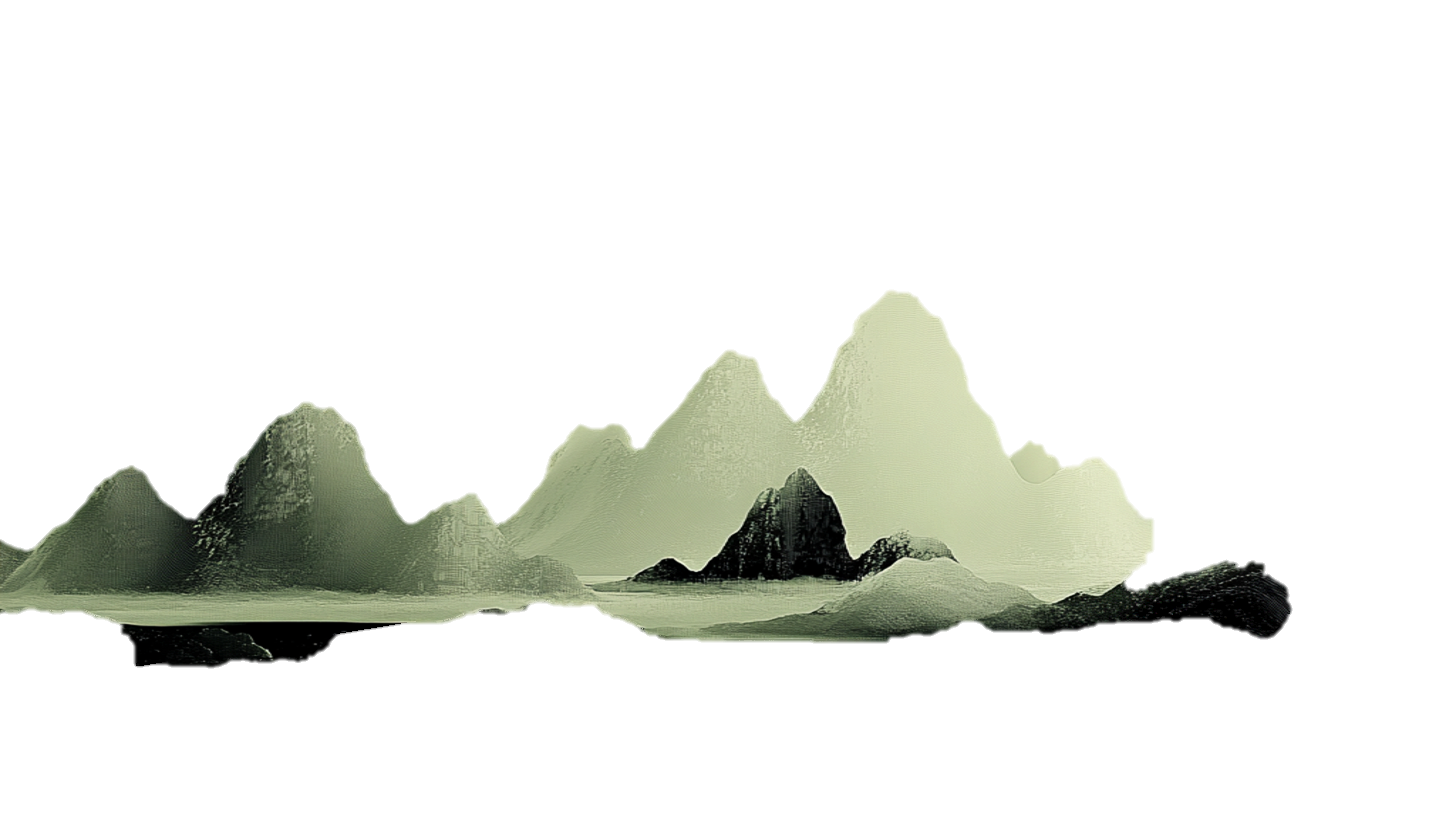 POWERPOINT DESIGN
设备维修的重要性
01
03
02
提高生产效率
延长设备寿命
保障员工安全
设备维修确保生产线的连续运转，减少因设备故障导致的生产中断，从而提高整体的生产效率。例如，通过定期的预防性维护，可以减少意外停机时间，保持生产线的稳定运行。
定期的维修和保养可以延长设备的使用寿命，减少设备的磨损和损坏。通过及时更换磨损部件和进行必要的调整，可以避免小问题演变成大故障，从而节省更换设备的成本。
设备维修还包括对安全防护措施的检查和维护，确保设备在运行过程中不会对员工造成伤害。这对于维护工作环境的安全至关重要，可以减少工伤事故的发生。
02
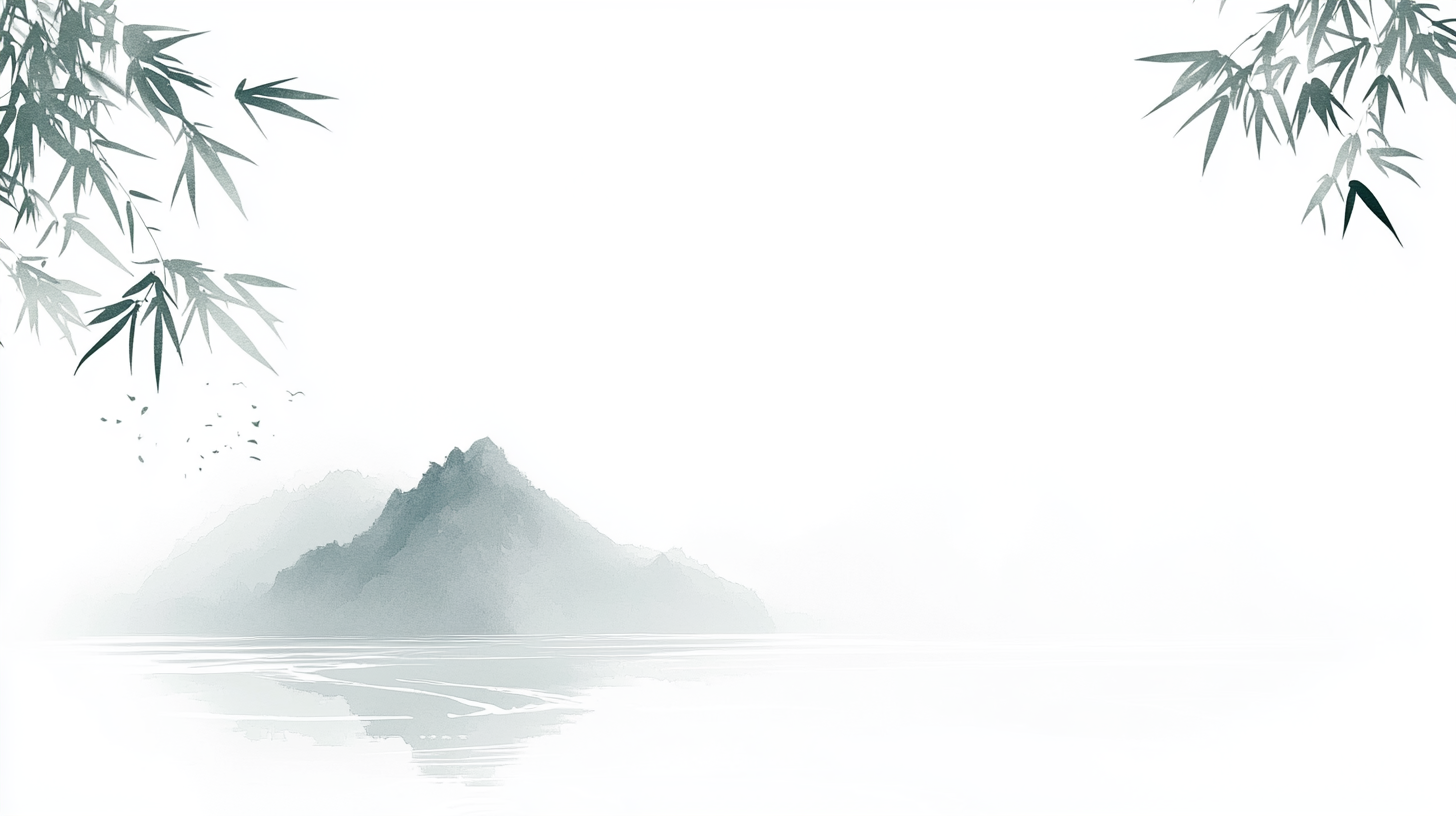 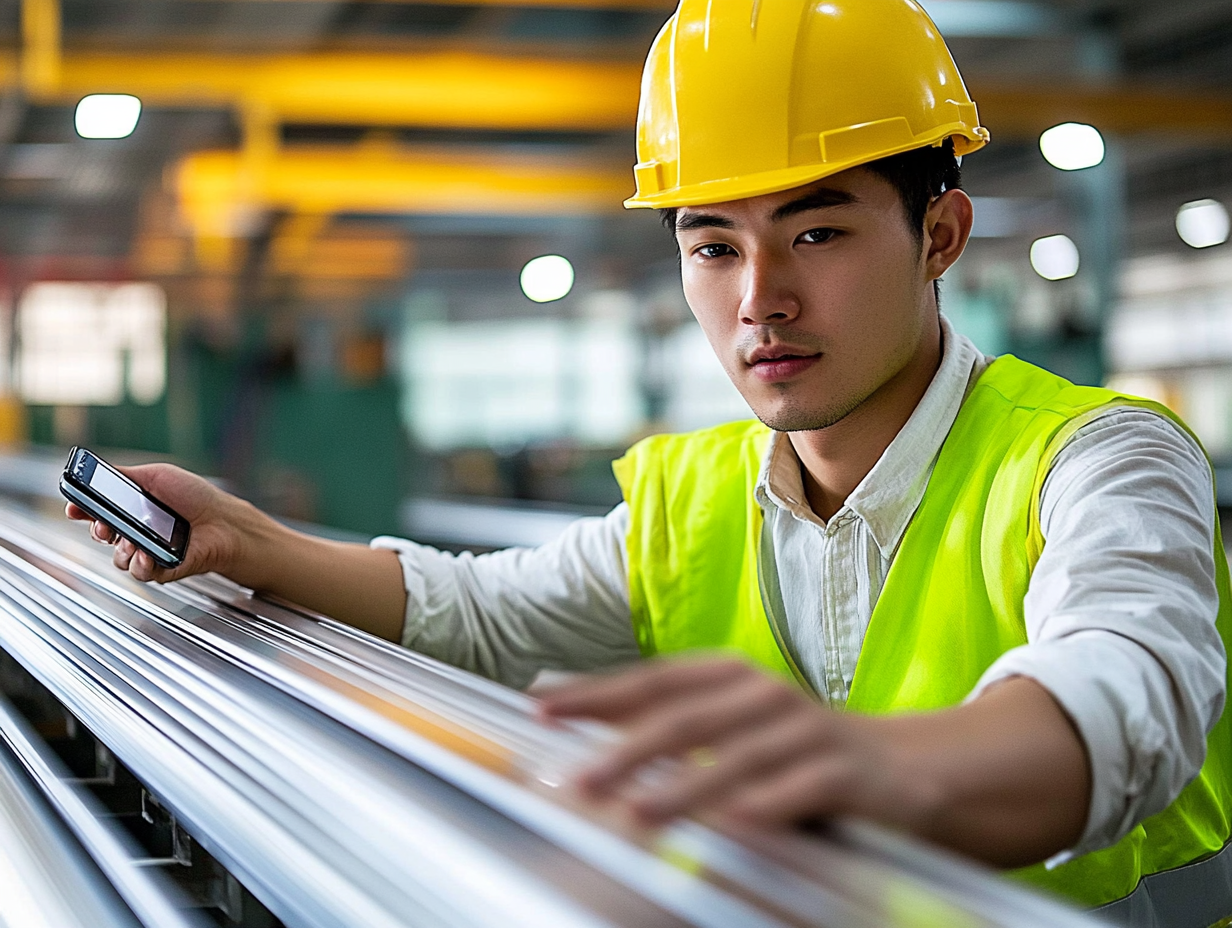 202X
设备维修流程
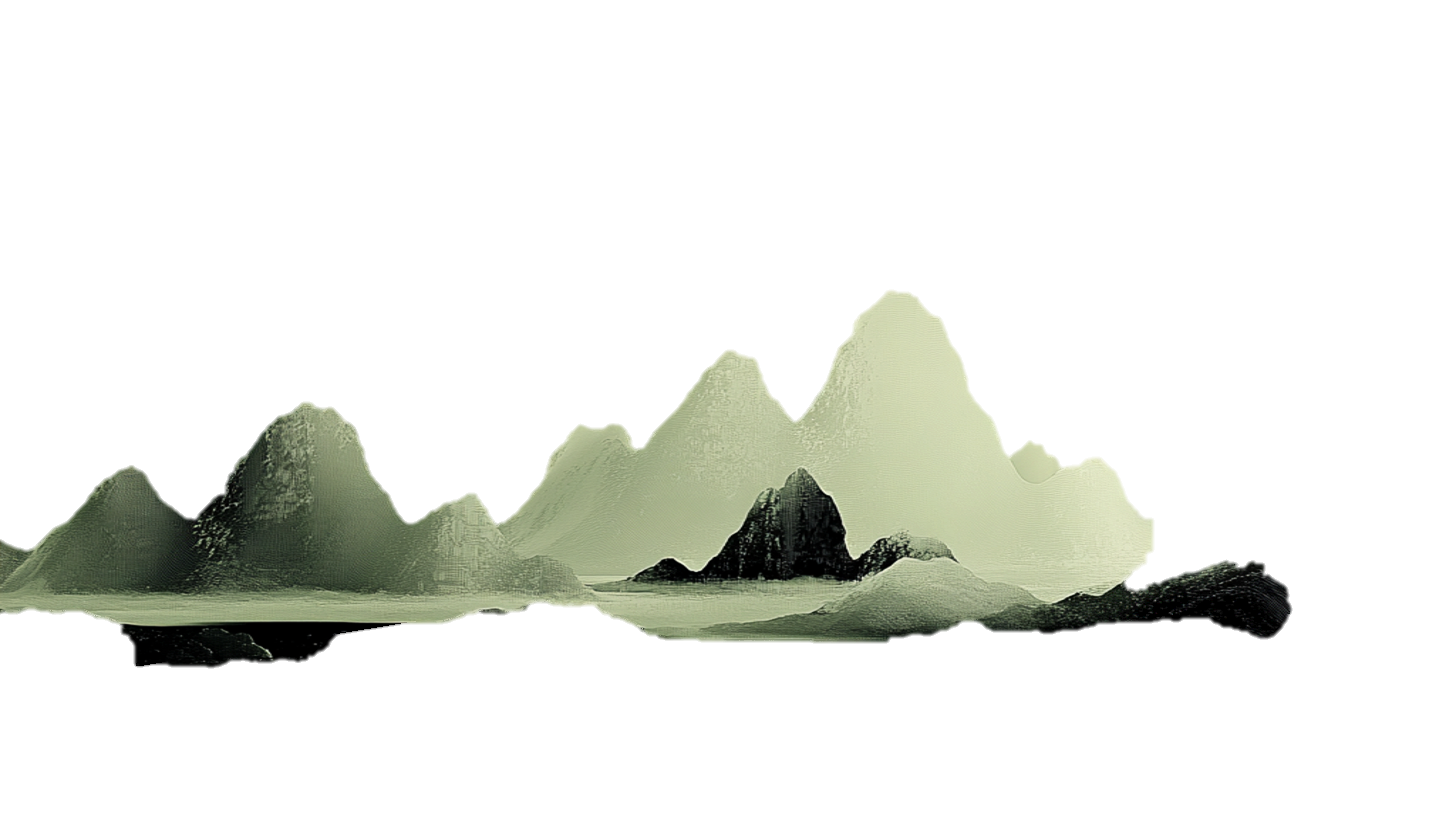 POWERPOINT DESIGN
故障诊断
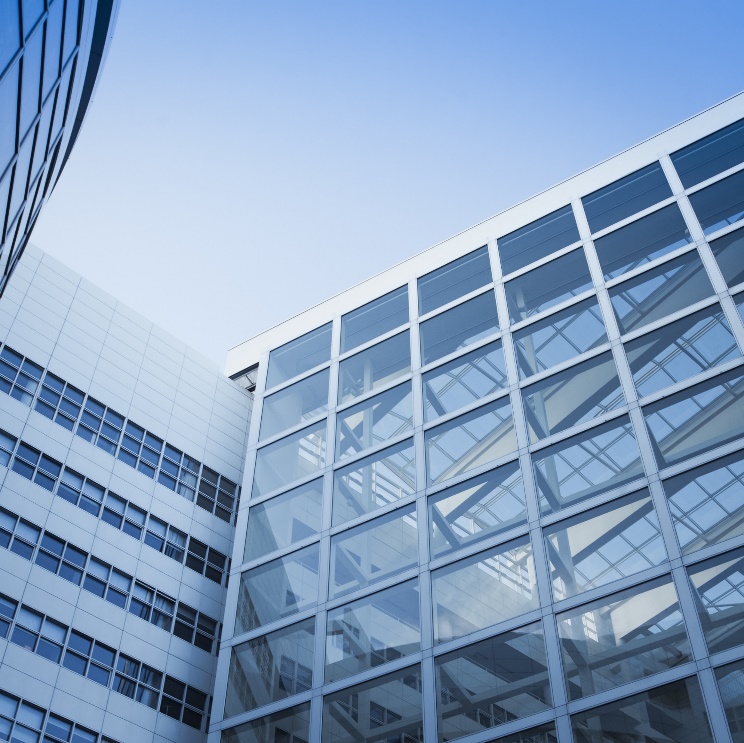 故障类型识别
故障诊断的第一步是识别故障类型，包括机械故障、电气故障等。通过分析设备运行数据和员工报告，可以快速定位问题，为后续维修提供方向。
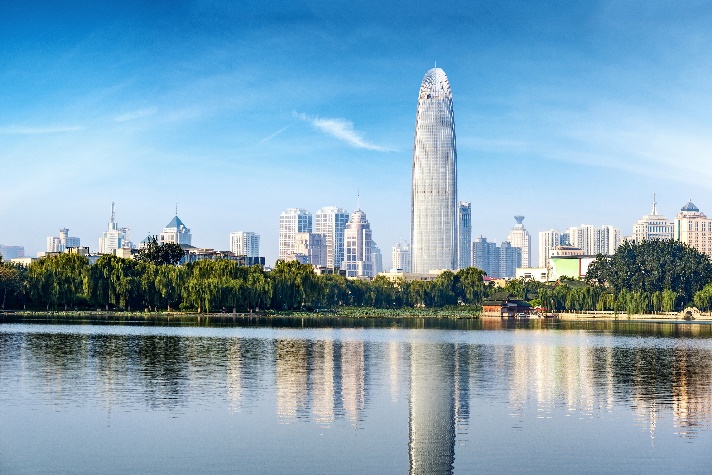 故障原因分析
对故障原因进行深入分析，包括操作不当、维护不足、材料老化等因素。这一步骤需要结合设备的历史维修记录和使用情况，以确定最可能的故障原因。
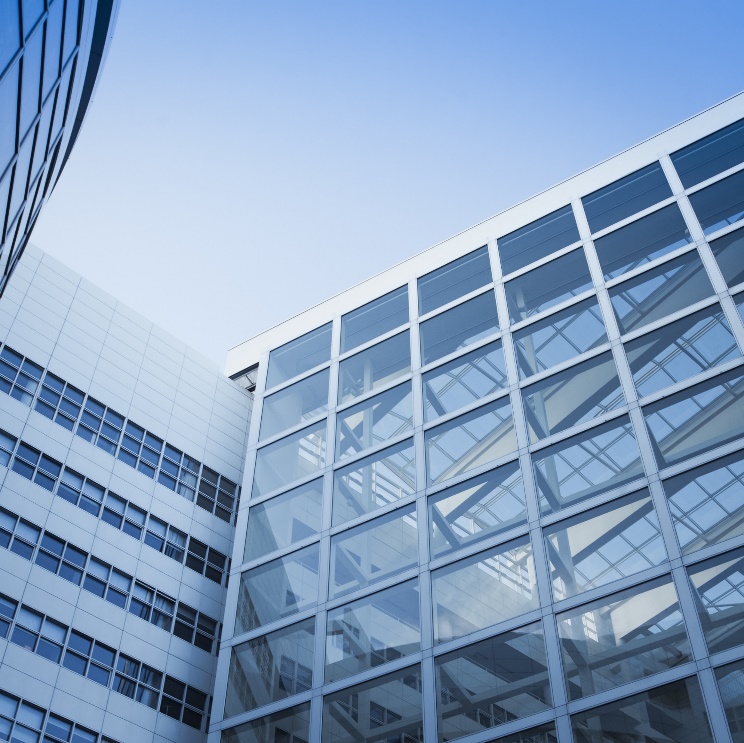 故障诊断工具
介绍在故障诊断过程中使用的工具和技术，如振动分析、热成像、油液分析等，这些工具可以帮助维修人员更准确地识别和定位故障。
03
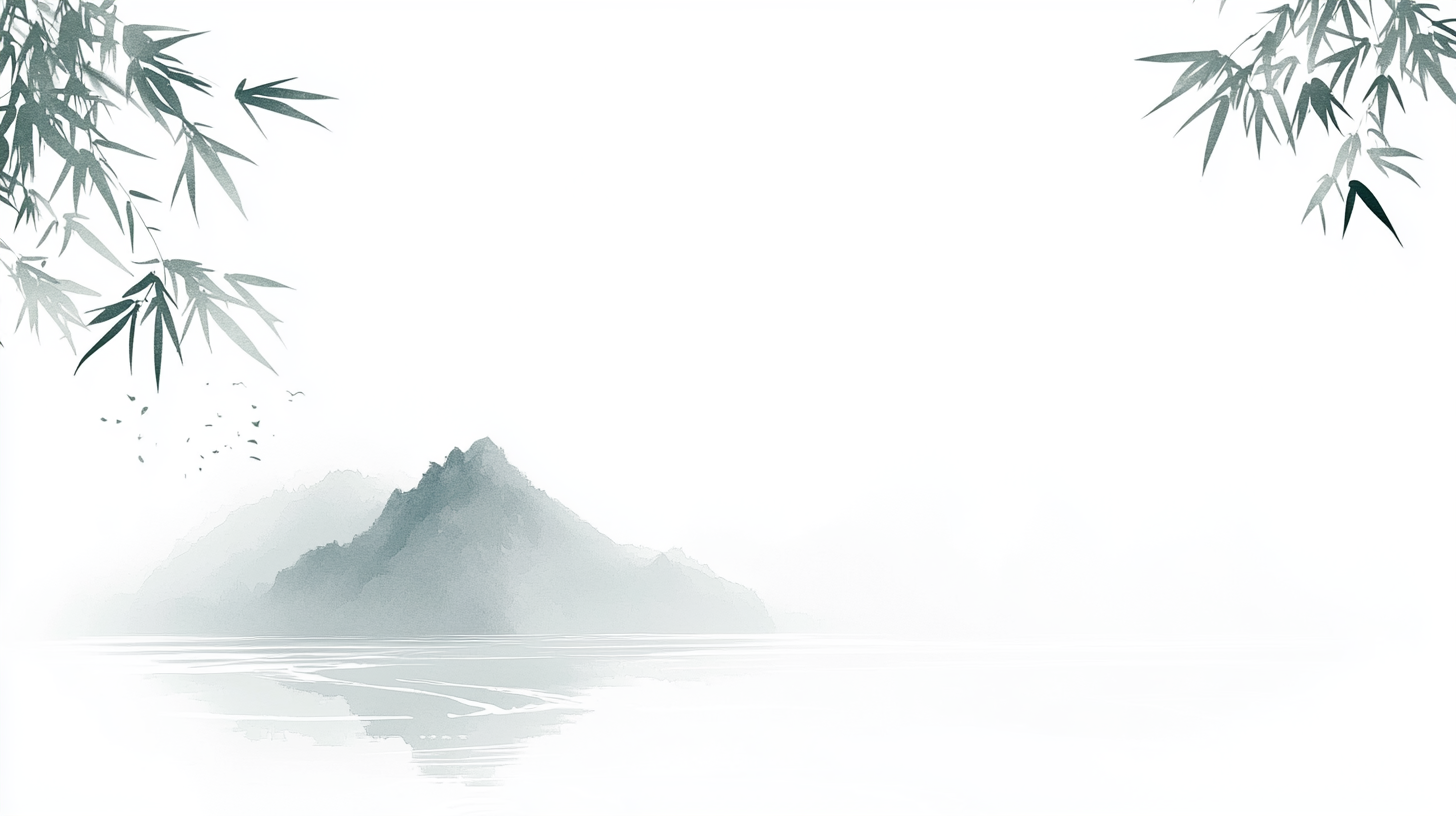 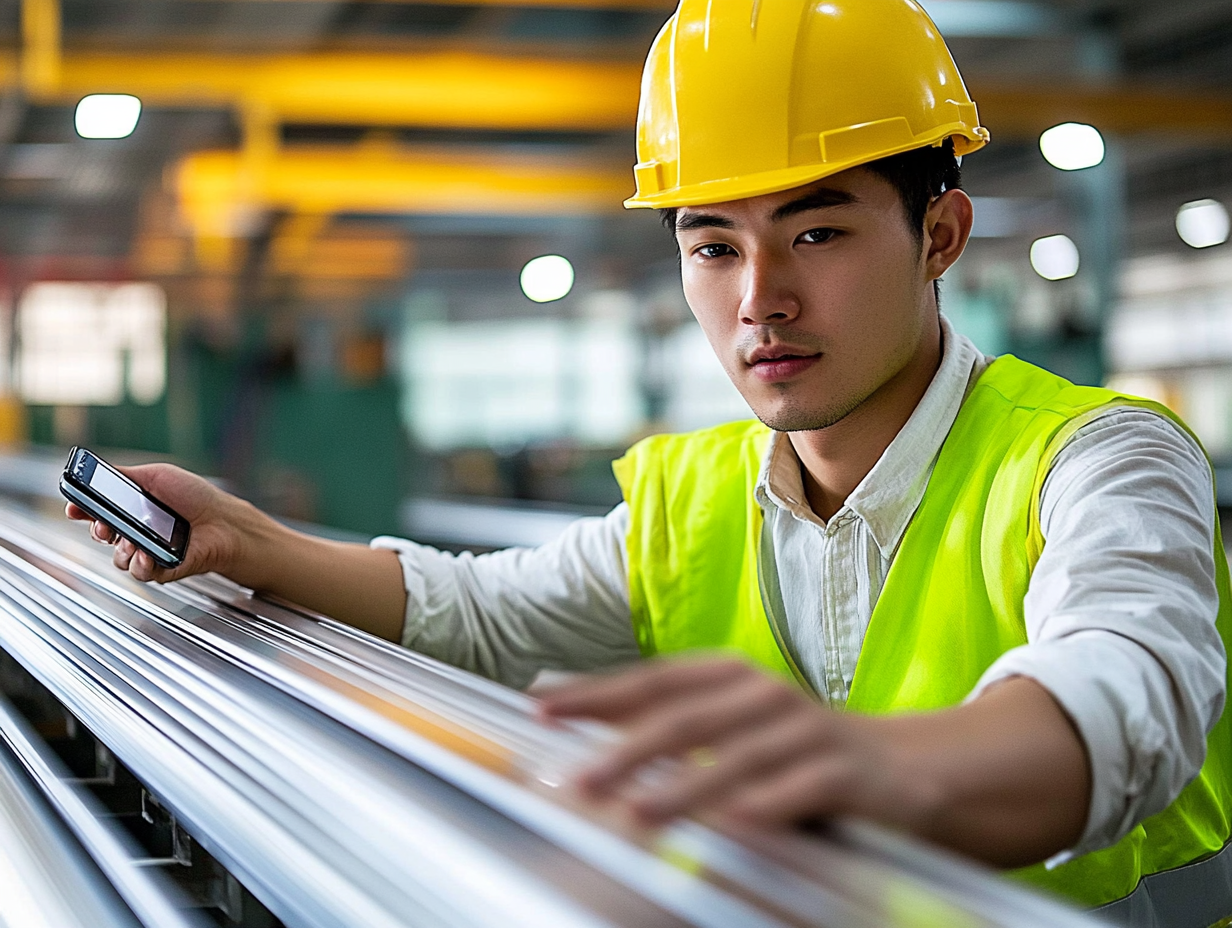 202X
维修策略与实施
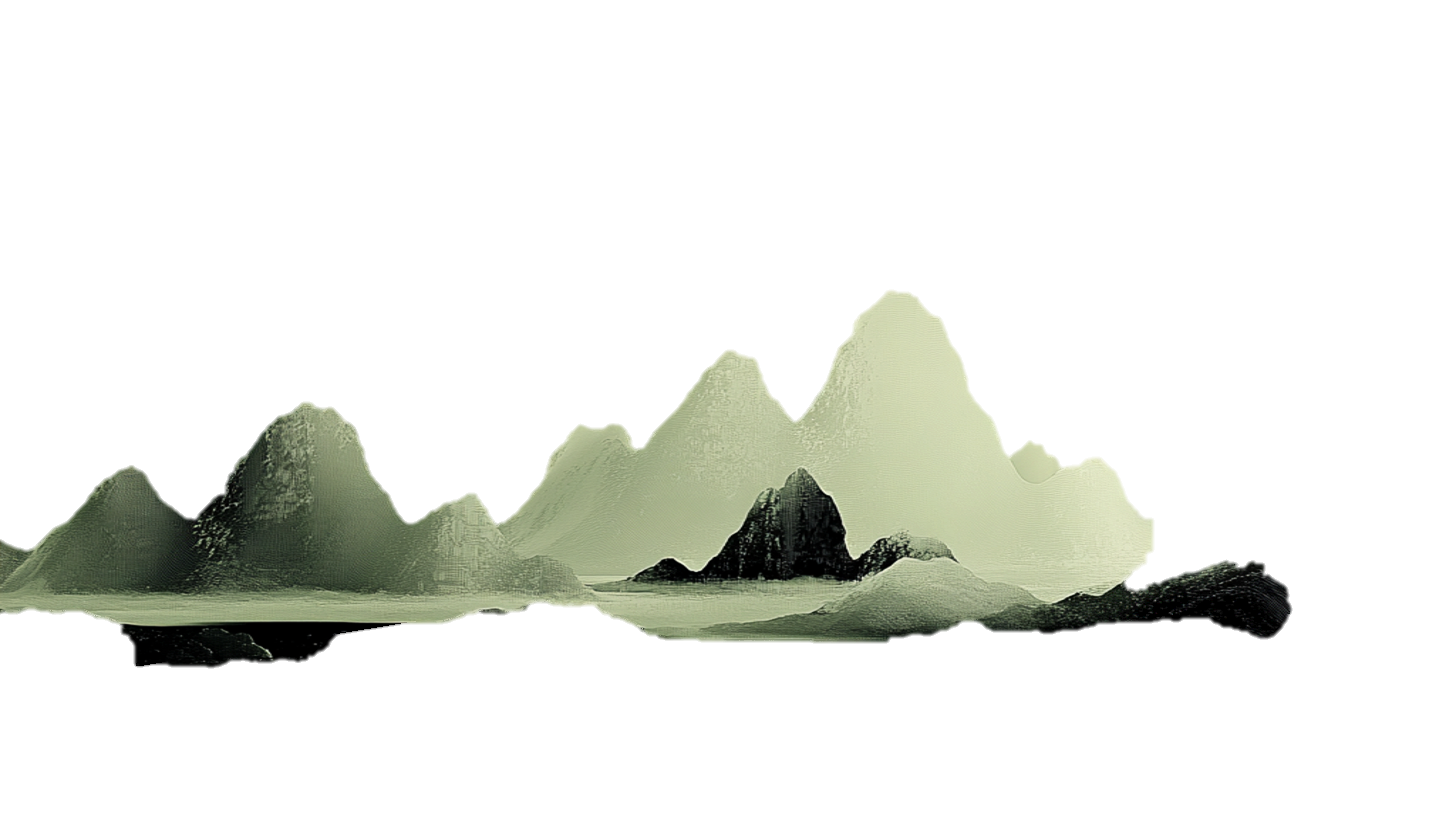 POWERPOINT DESIGN
维修策略制定
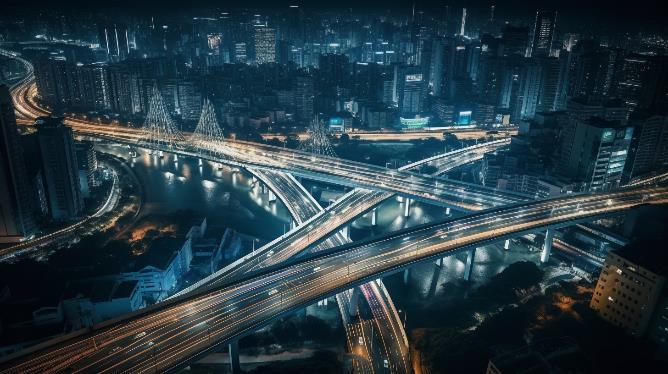 应急维修
应急维修是在设备发生故障后立即采取的措施，以尽快恢复设备的正常运行。这种策略需要快速响应和有效的故障排除能力，以减少停机时间。
维修资源优化
预防性维修
维修资源优化涉及到维修团队的配置、备件库存的管理以及维修工具的选择。通过优化这些资源，可以提高维修效率和降低维修成本。
预防性维修策略包括定期检查和维护，以减少故障发生的概率。这种策略可以基于设备的历史故障数据和制造商的推荐维护周期来制定。
04
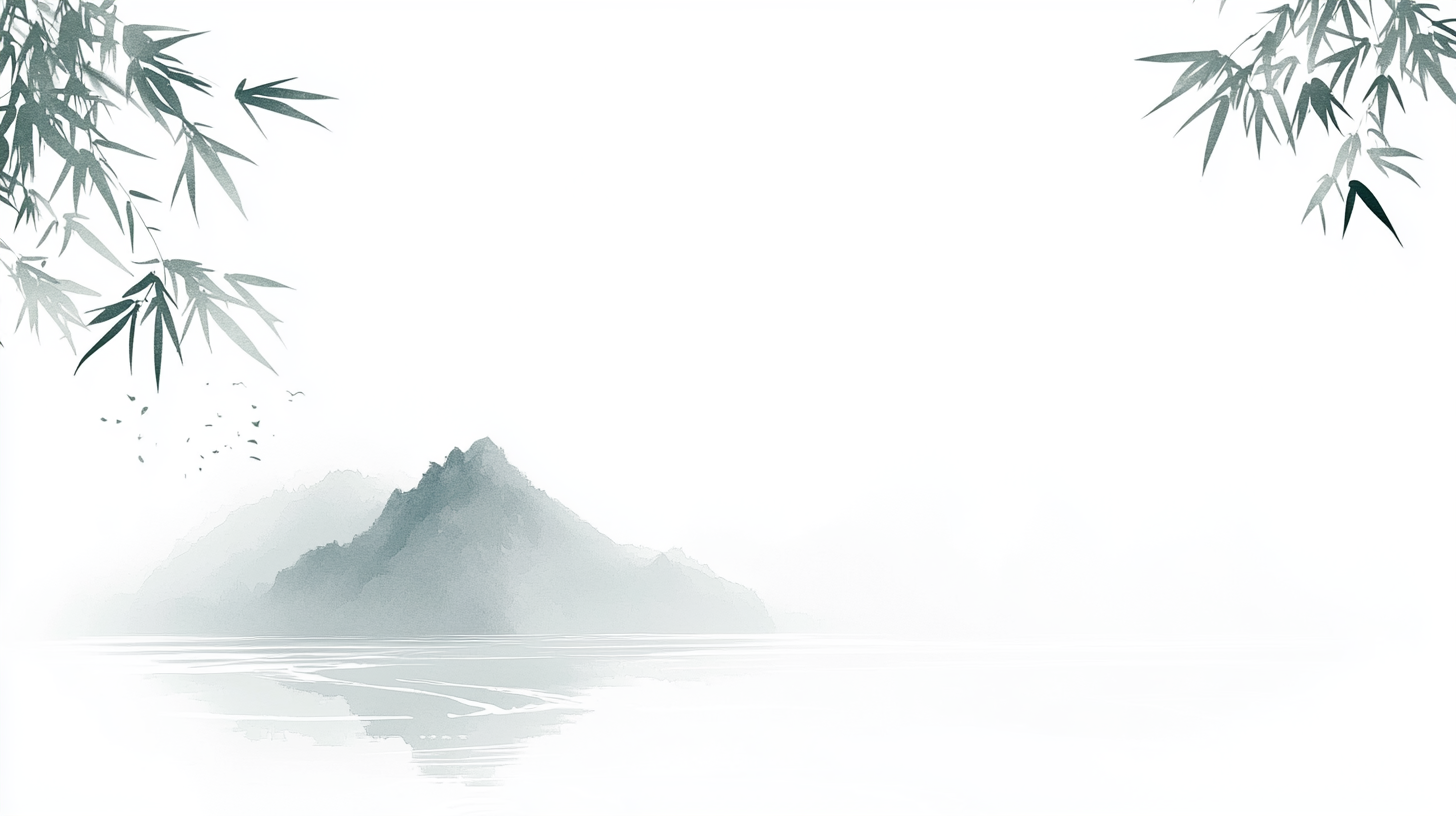 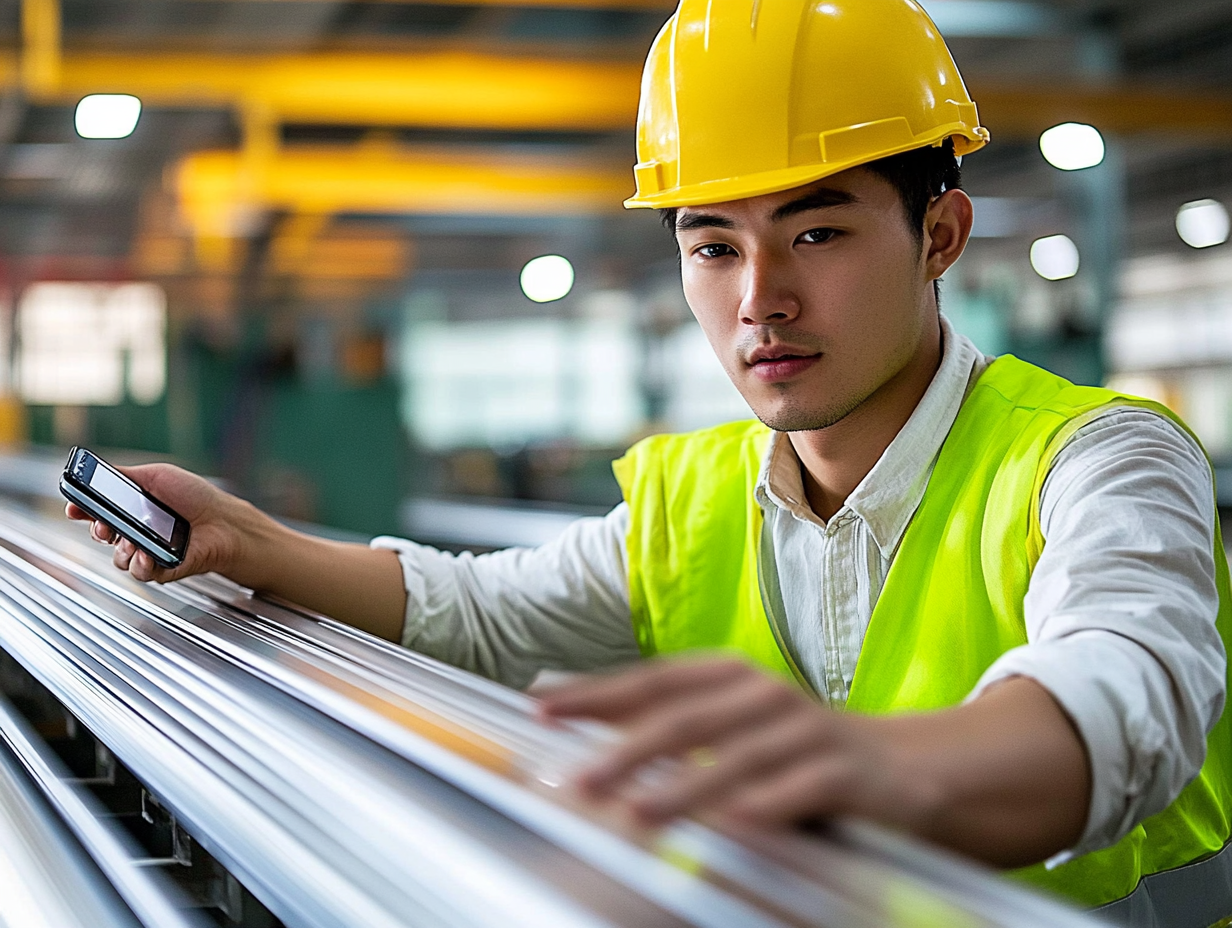 202X
维修效果评估
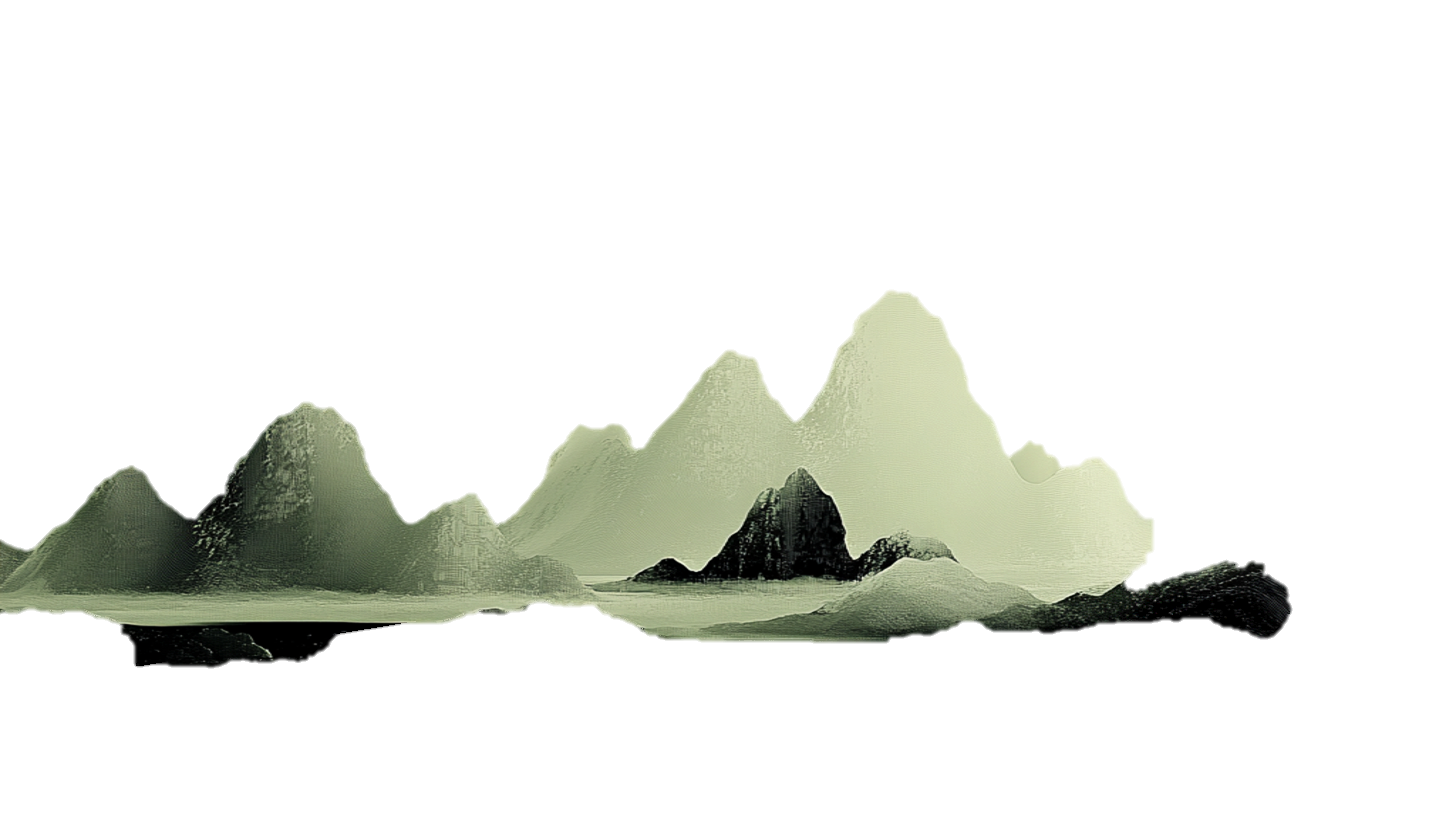 POWERPOINT DESIGN
维修质量控制
维修后测试
01
维修完成后，需要对设备进行测试，以确保维修质量。这包括功能测试、性能测试和安全测试，以验证设备是否达到了预期的工作状态。
维修记录与分析
02
记录每次维修的详细信息，包括故障类型、维修过程、更换的部件等。这些记录可以用于分析维修效果，识别维修过程中的问题，并为未来的维修提供参考。
持续改进
03
基于维修记录和测试结果，对维修流程进行持续改进。这可能包括改进维修技术、更新备件库存或调整维修策略，以提高维修效果和降低未来的维修需求。
05
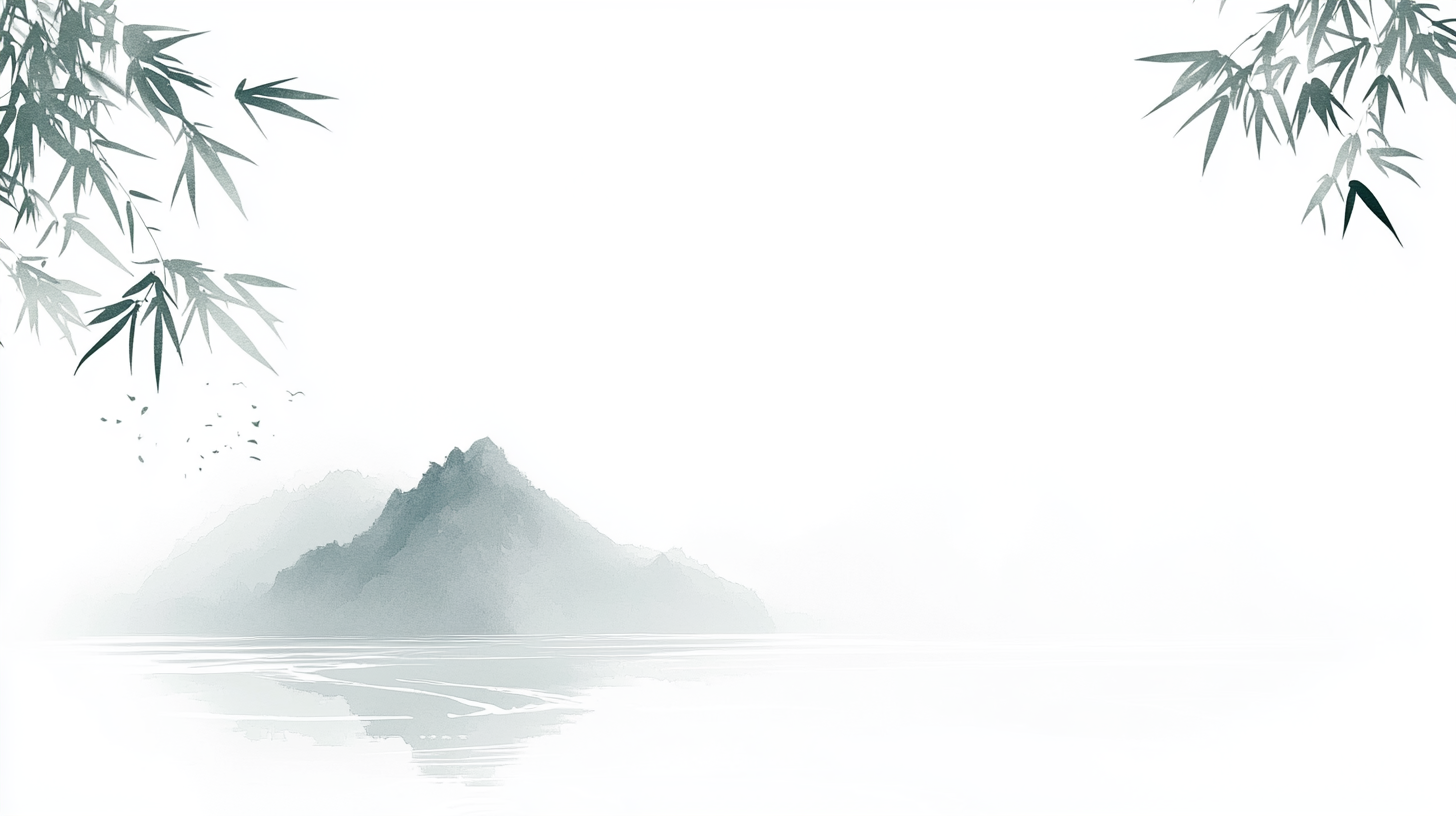 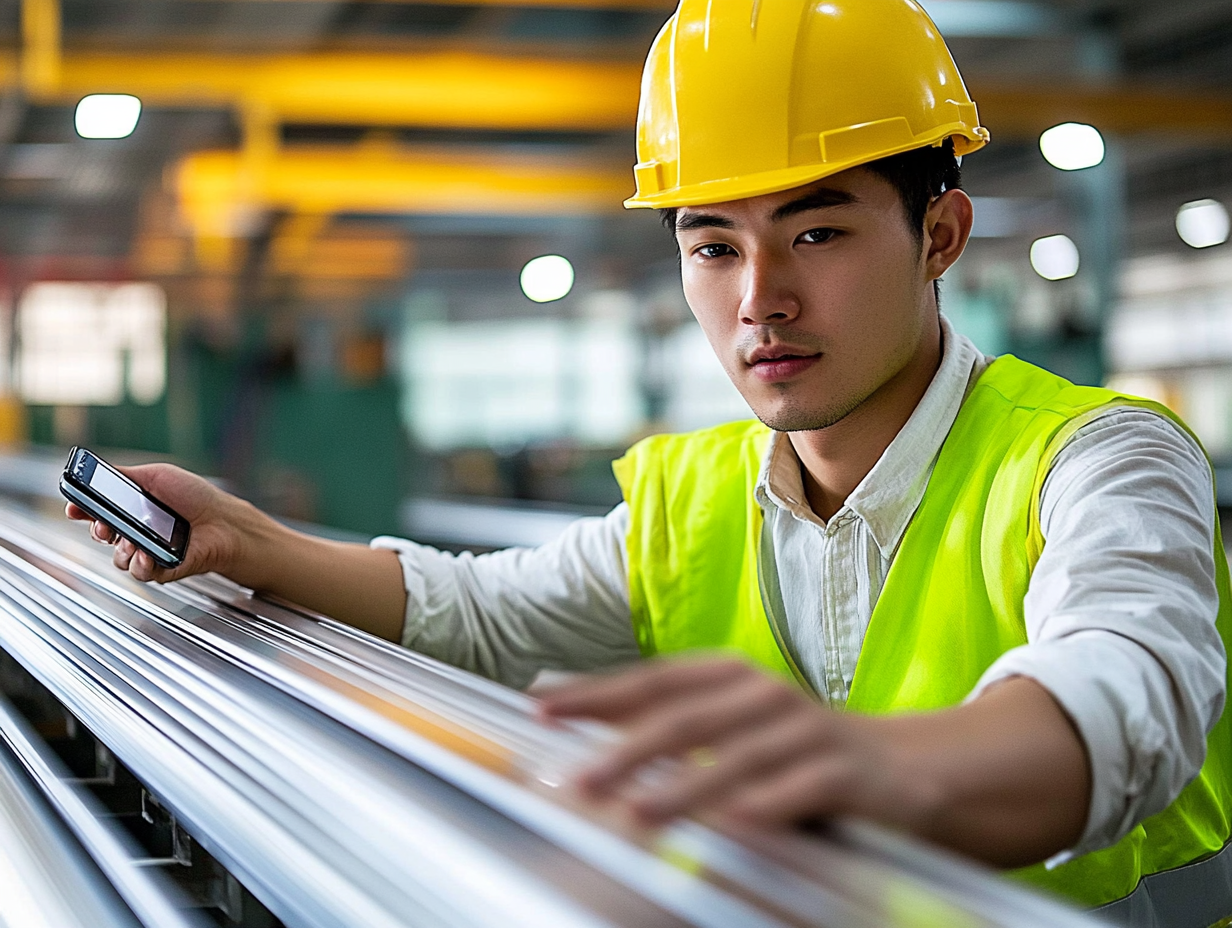 202X
未来维修计划
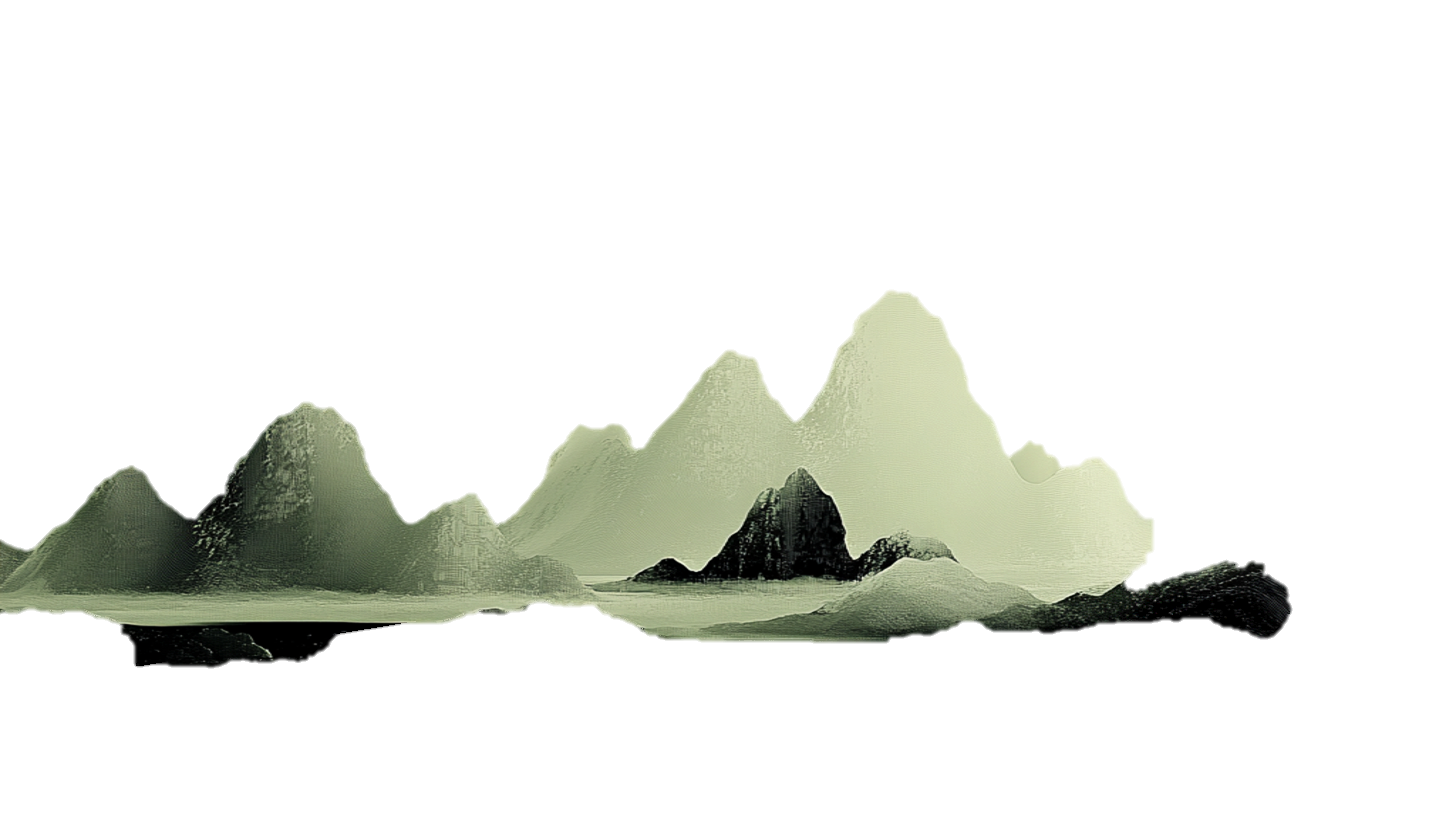 POWERPOINT DESIGN
长期维修规划
设备更新换代
技术培训与升级
维修预算规划
根据设备的使用年限和性能状况，制定设备更新换代的计划。这有助于提前规划预算和资源，确保设备始终处于最佳状态。
随着新技术的出现，维修团队需要不断进行技术培训和升级，以保持维修能力。这包括学习新的维修技术、使用新的维修工具和掌握新的设备知识。
根据维修历史数据和设备状况，制定合理的维修预算。这有助于确保维修工作的资金支持，同时控制维修成本。
01
02
03
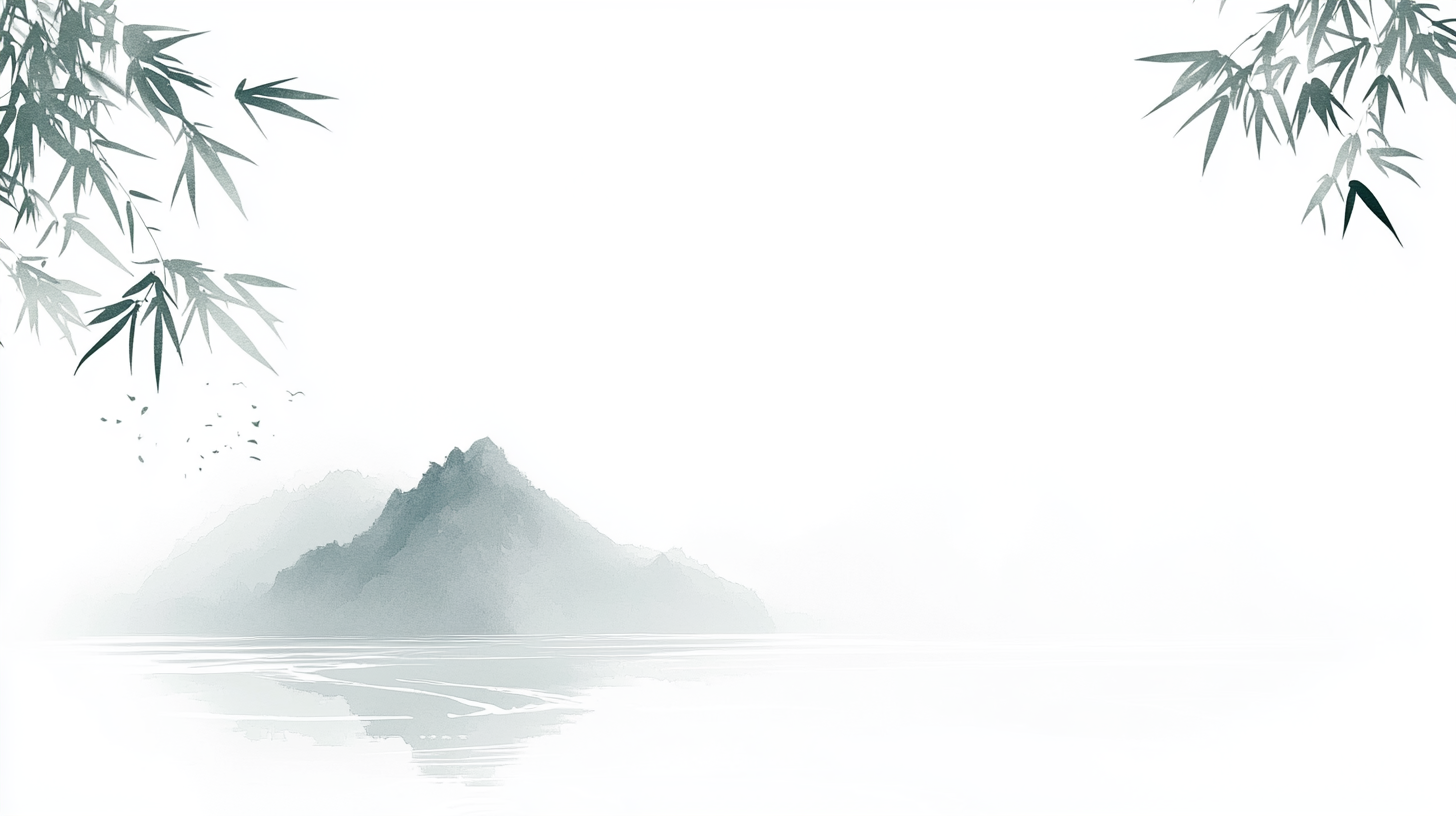 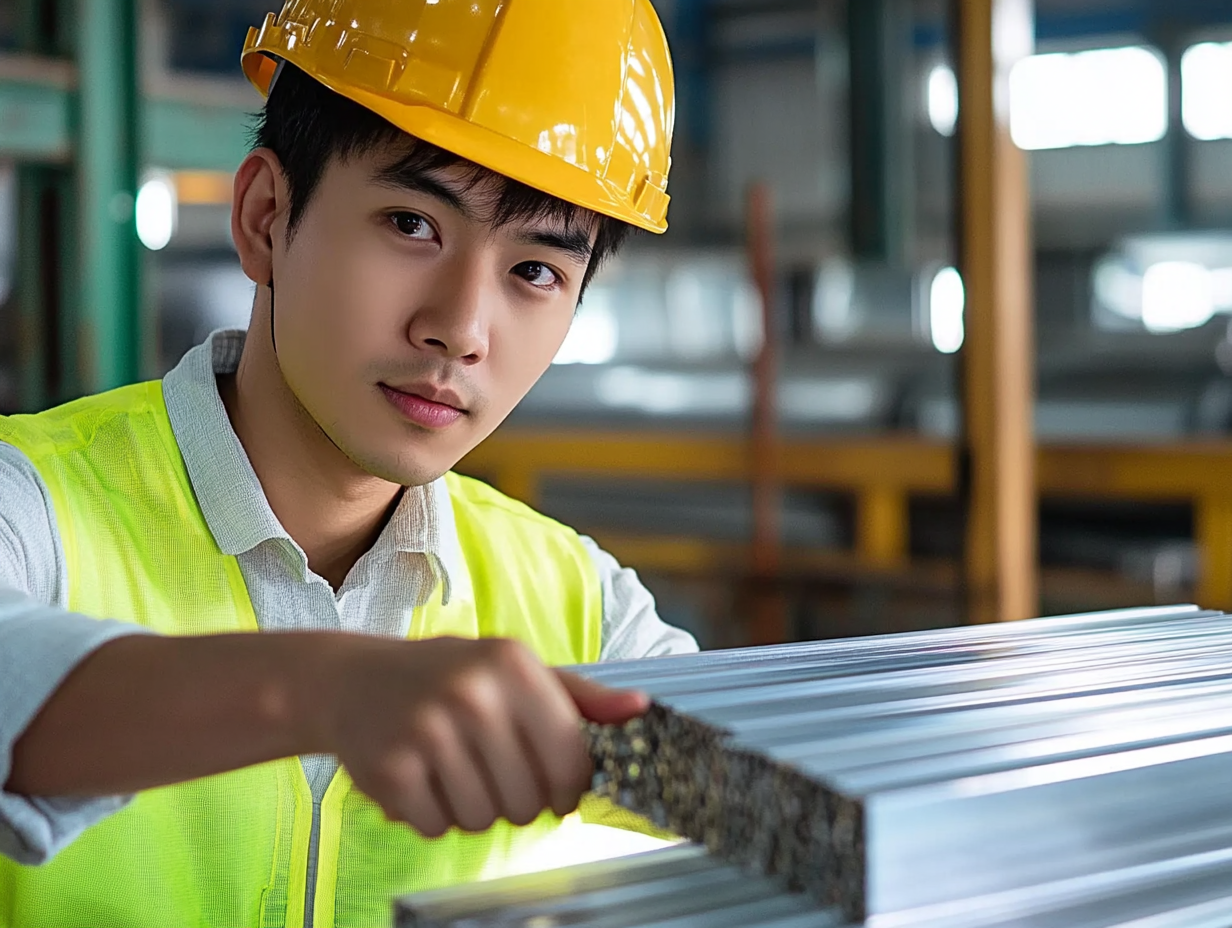 202X
谢谢大家
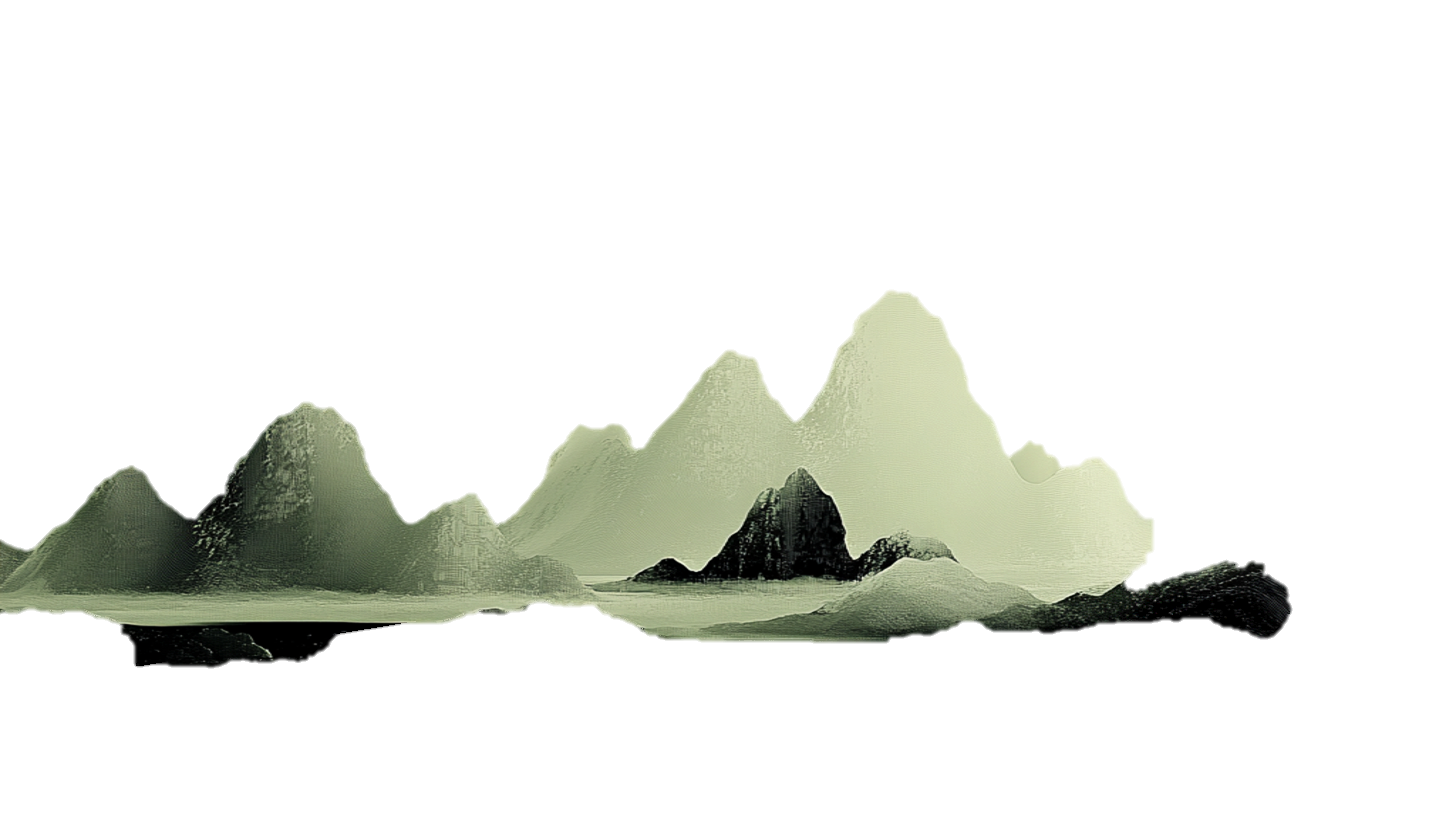 汇报人：AiPPT
汇报时间：20XX.X